OACD Annual Report
October 16, 2023
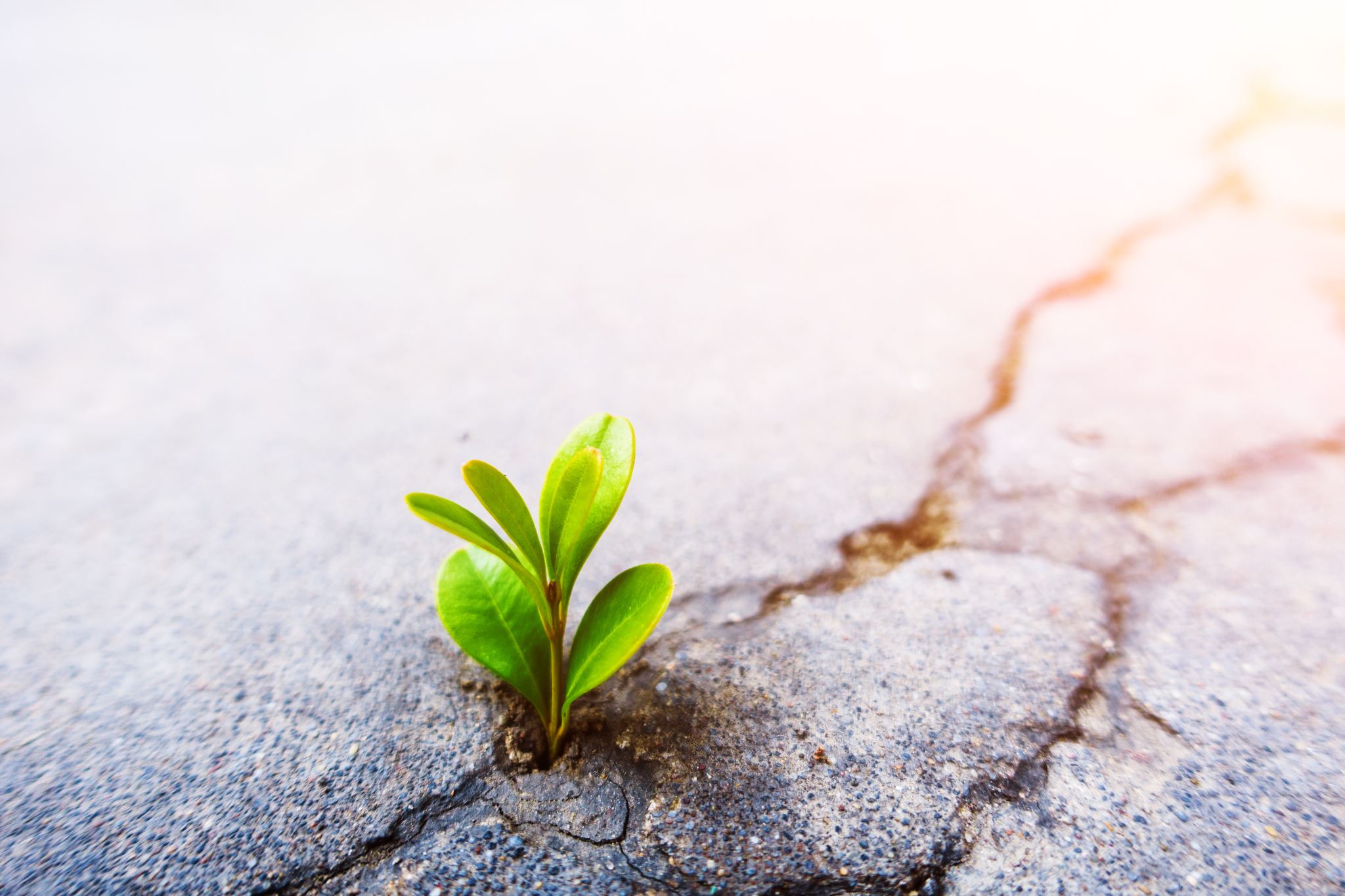 Accomplishments 2022-2023
Advocacy – successful 2023 legislative session
Wildlife Habitat Tax Credit
Juniper removal
$10 million for natural climate solution
Served on Oregon Global Warming Commission’s advisory committee on agricultural conservation and sequestration
Carbon Sequestration and Soil Health Website and Guidebook
Building Partnerships
Hired new Executive Director
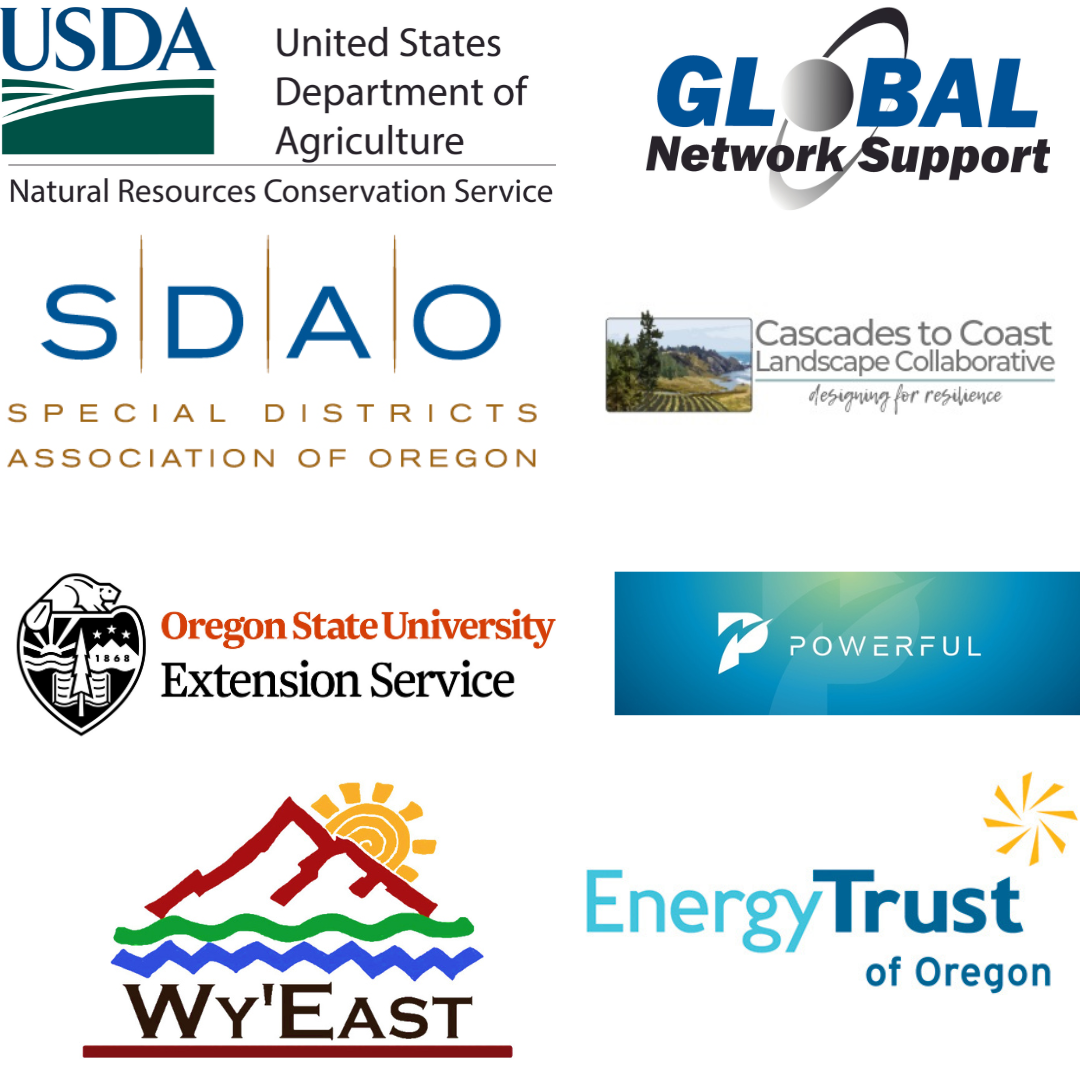 Annual Conference Sponsors
Looking Ahead
Oregon Conservation PartnershipOACD, COLT, NOWC, OCEAN